Relief
La boucle intéractive
Pente raide
1
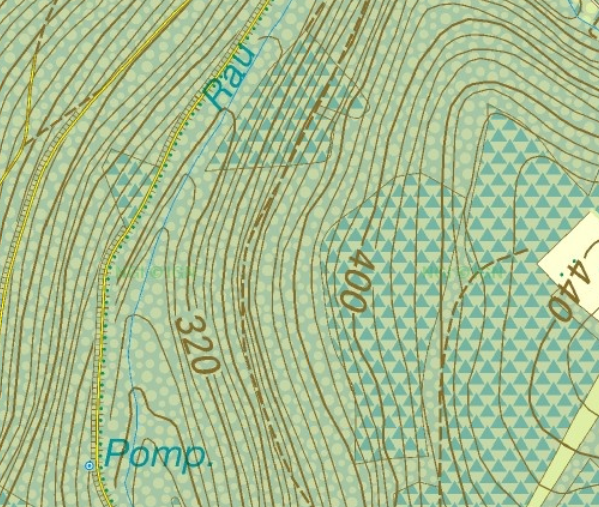 2
Montagne
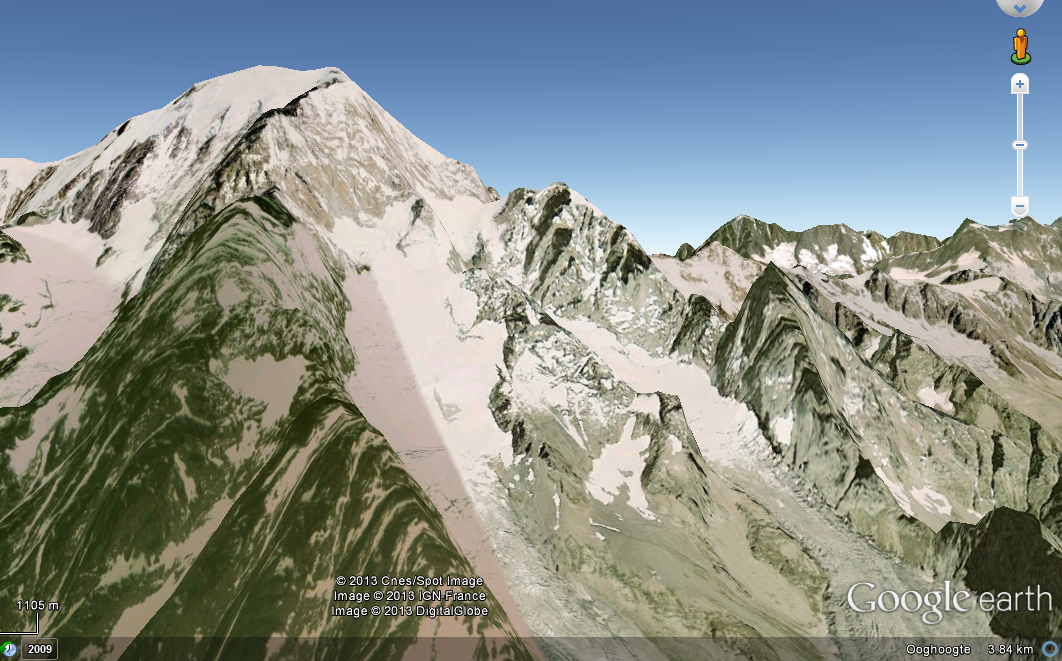 4000m
3
Ligne d’horizon
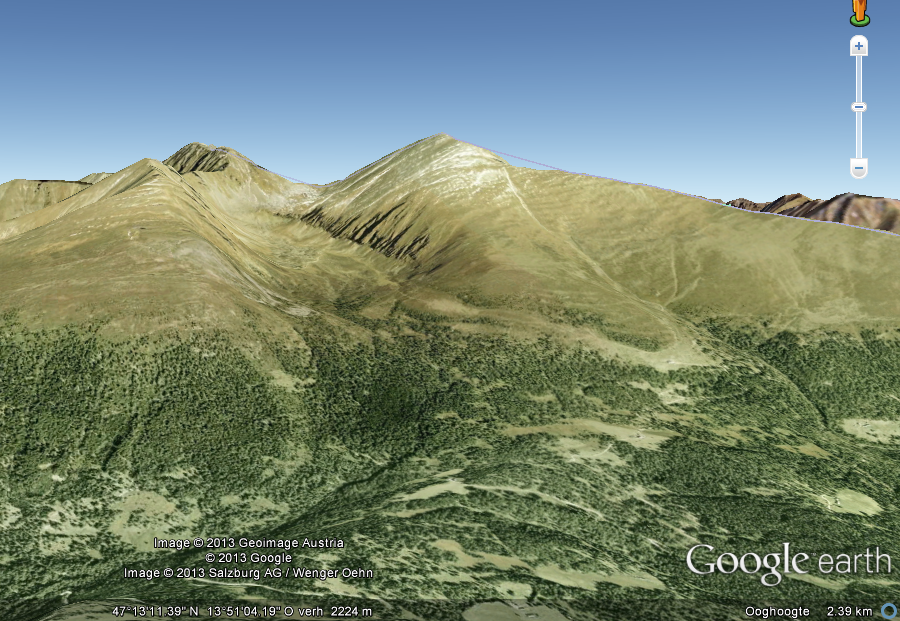 Inclinaison
4
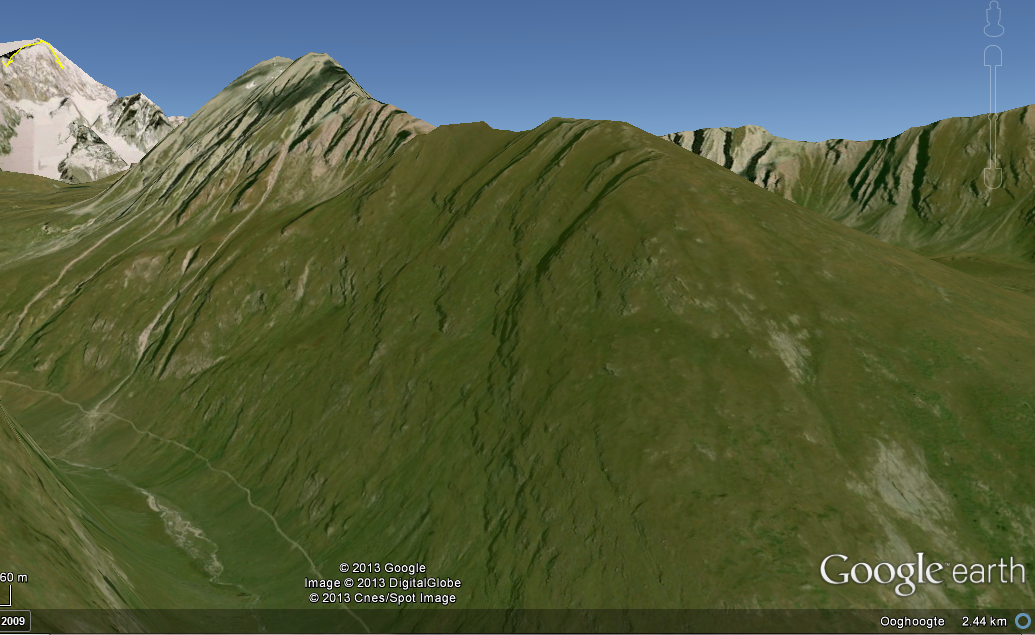 5
Zones de hauteur
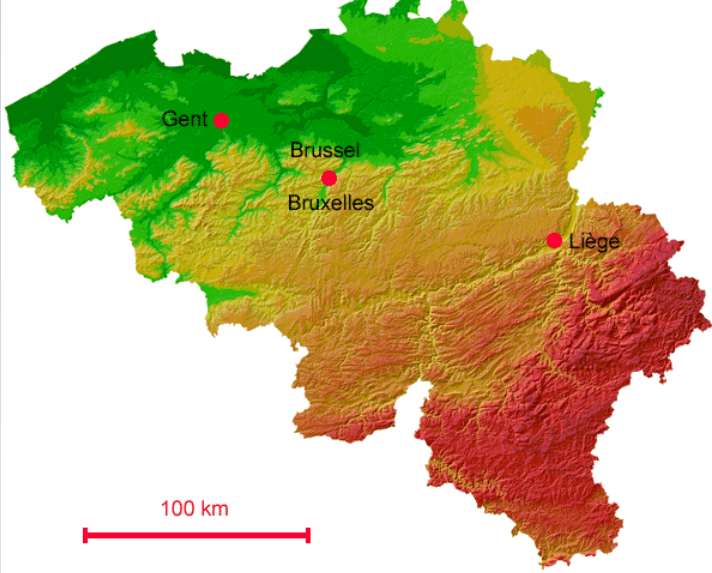 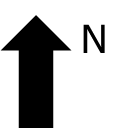 Plateau
6
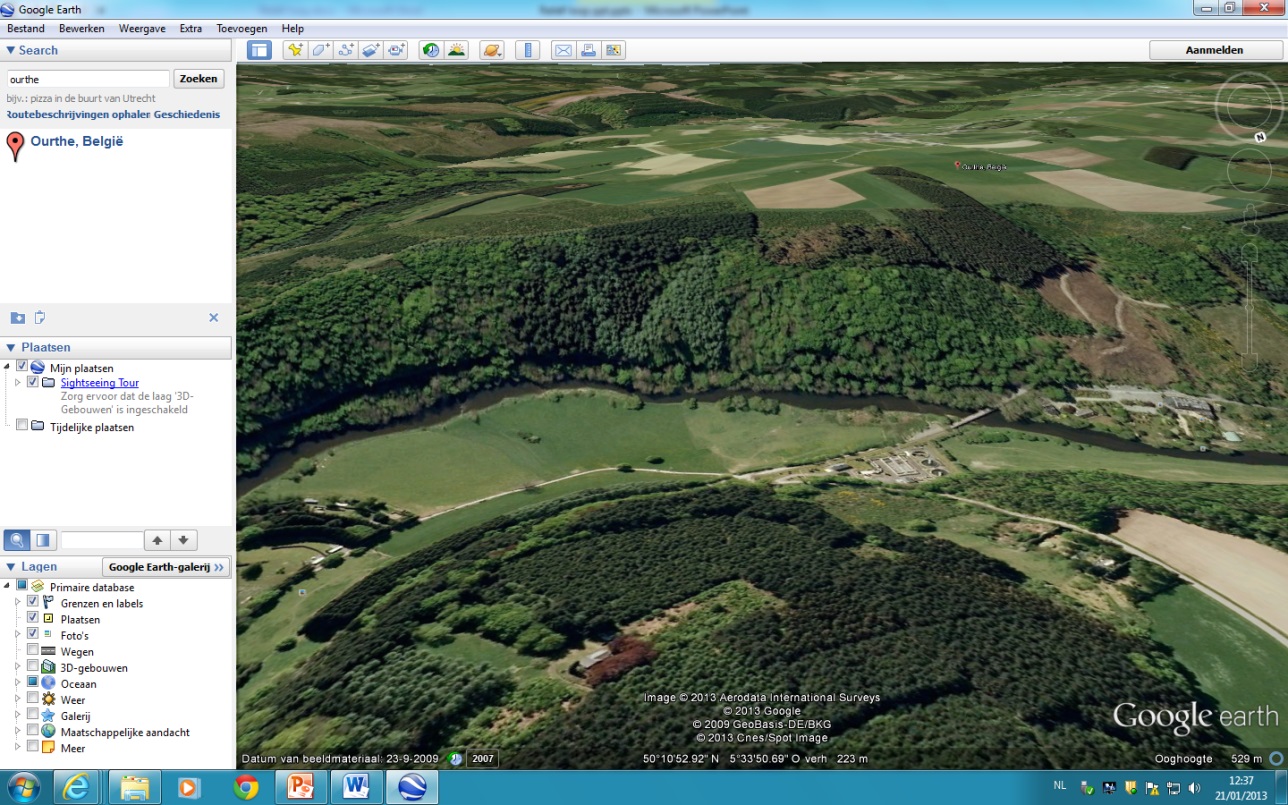 Différence de hauteur= 145m
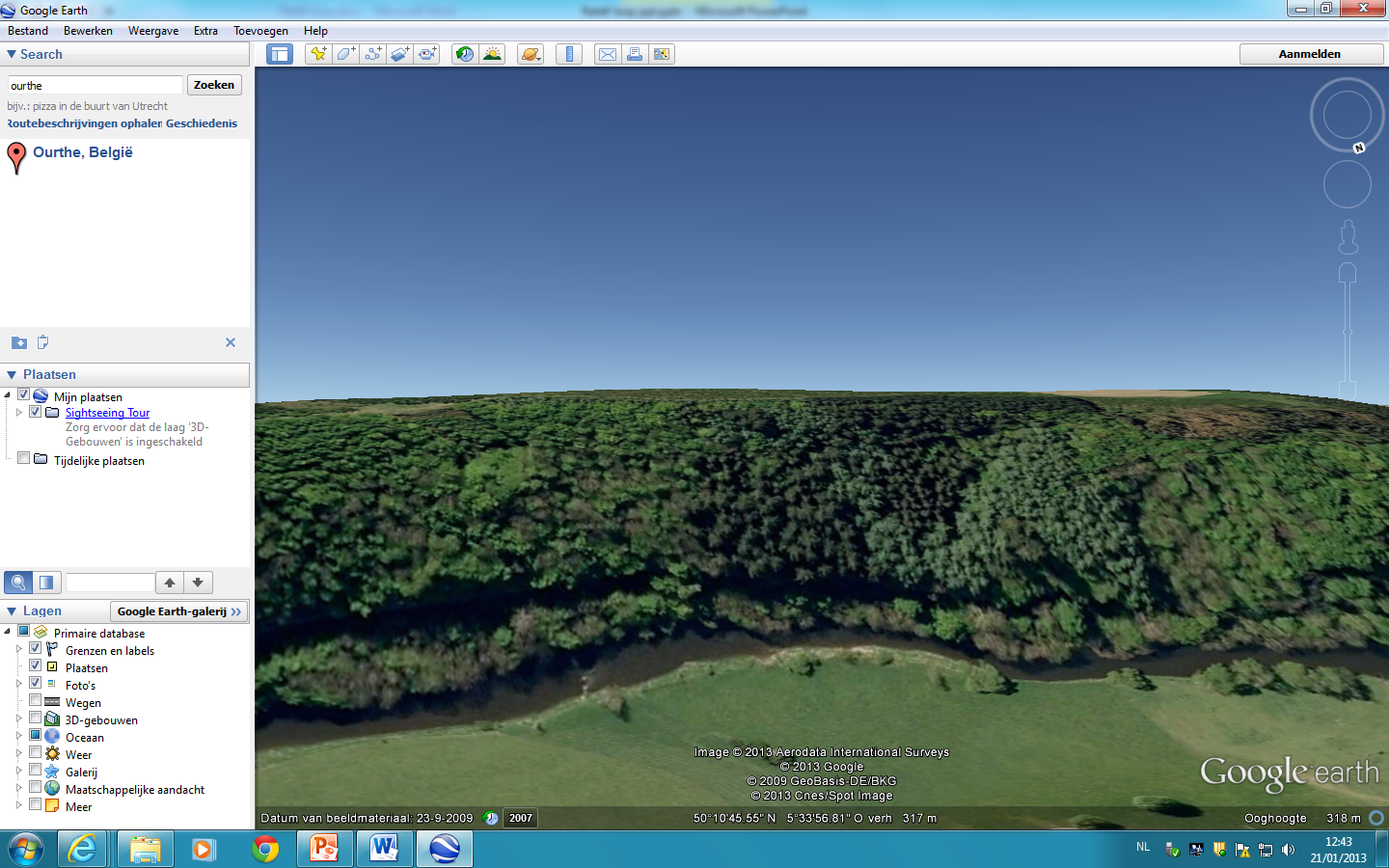 7
Montagne ondulante
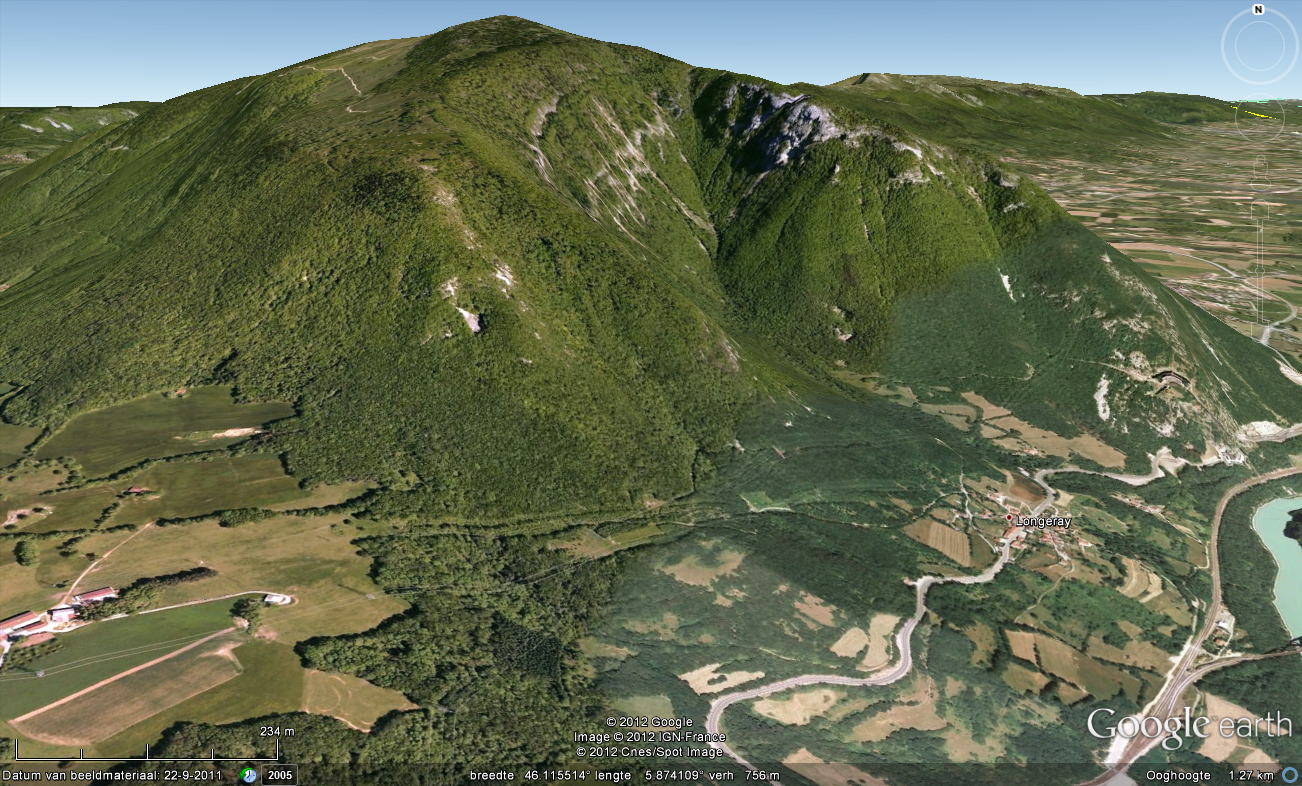 8
Pente douce
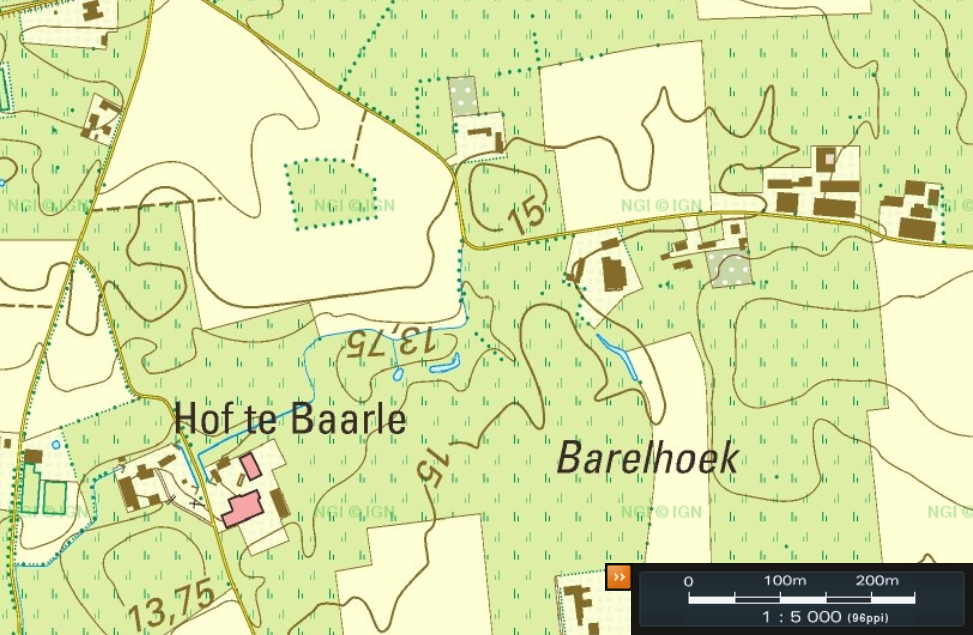 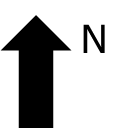 Plaine
9
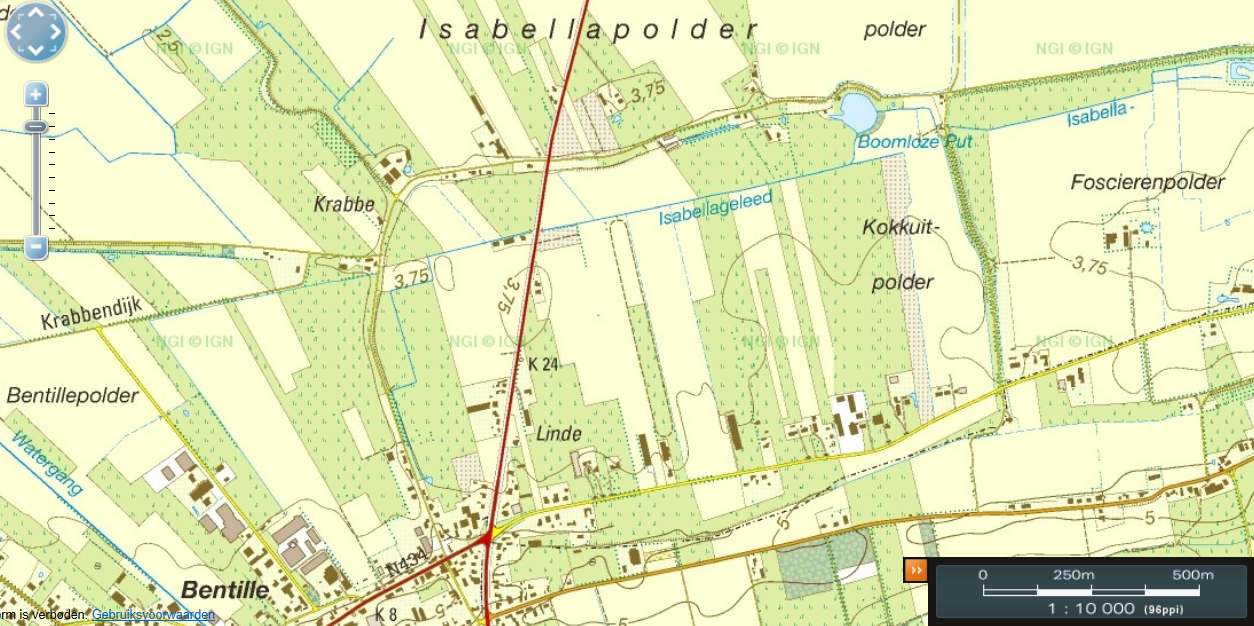 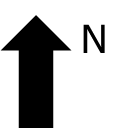 10
Montagne angulaire
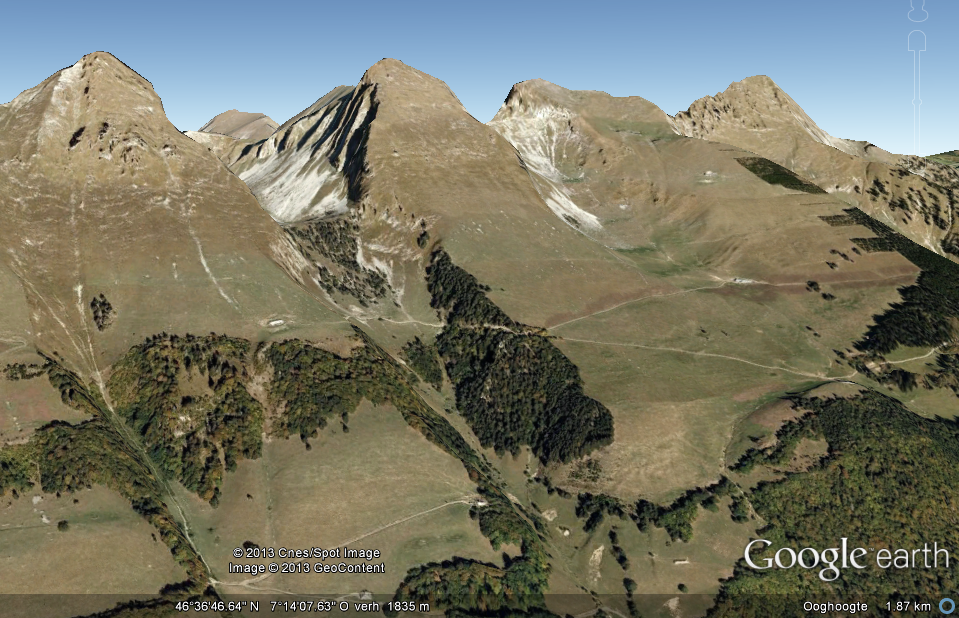 Ligne de pliage supérieure
11
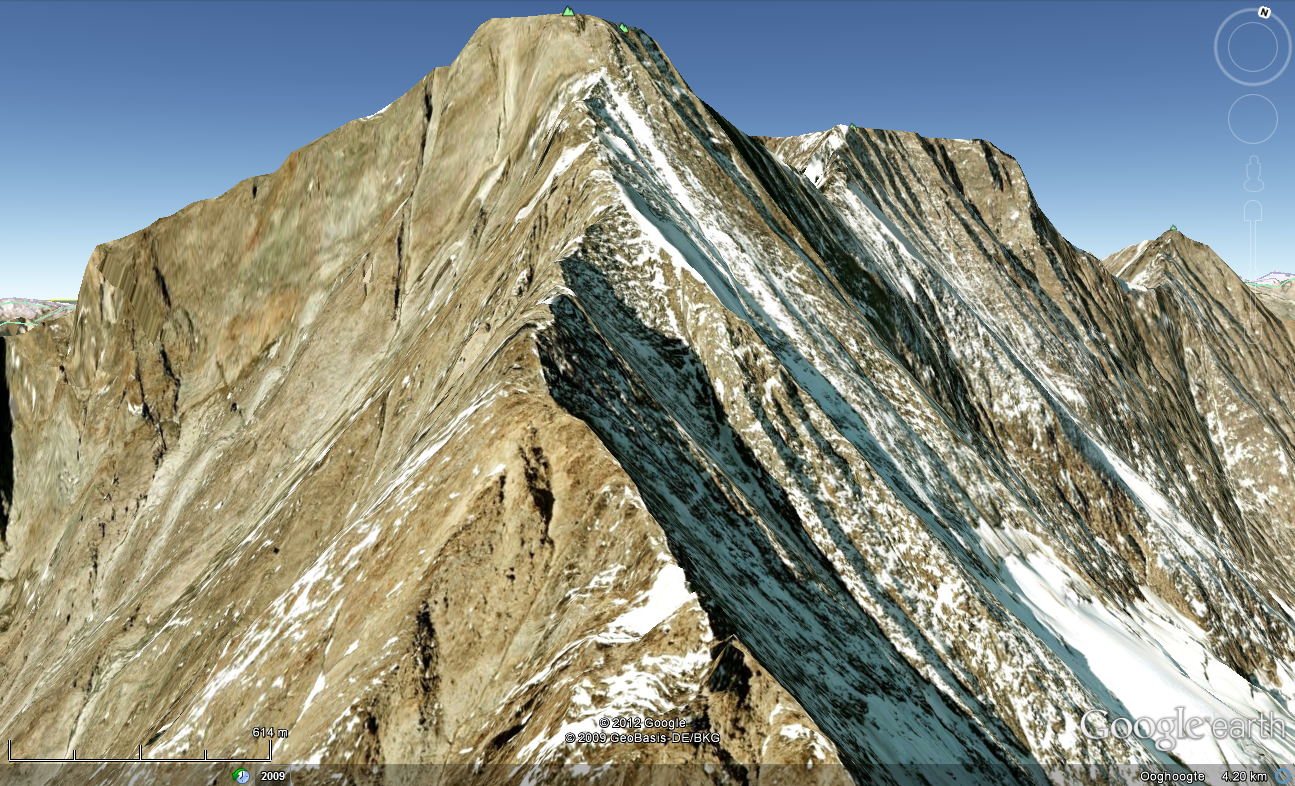 12
Colline
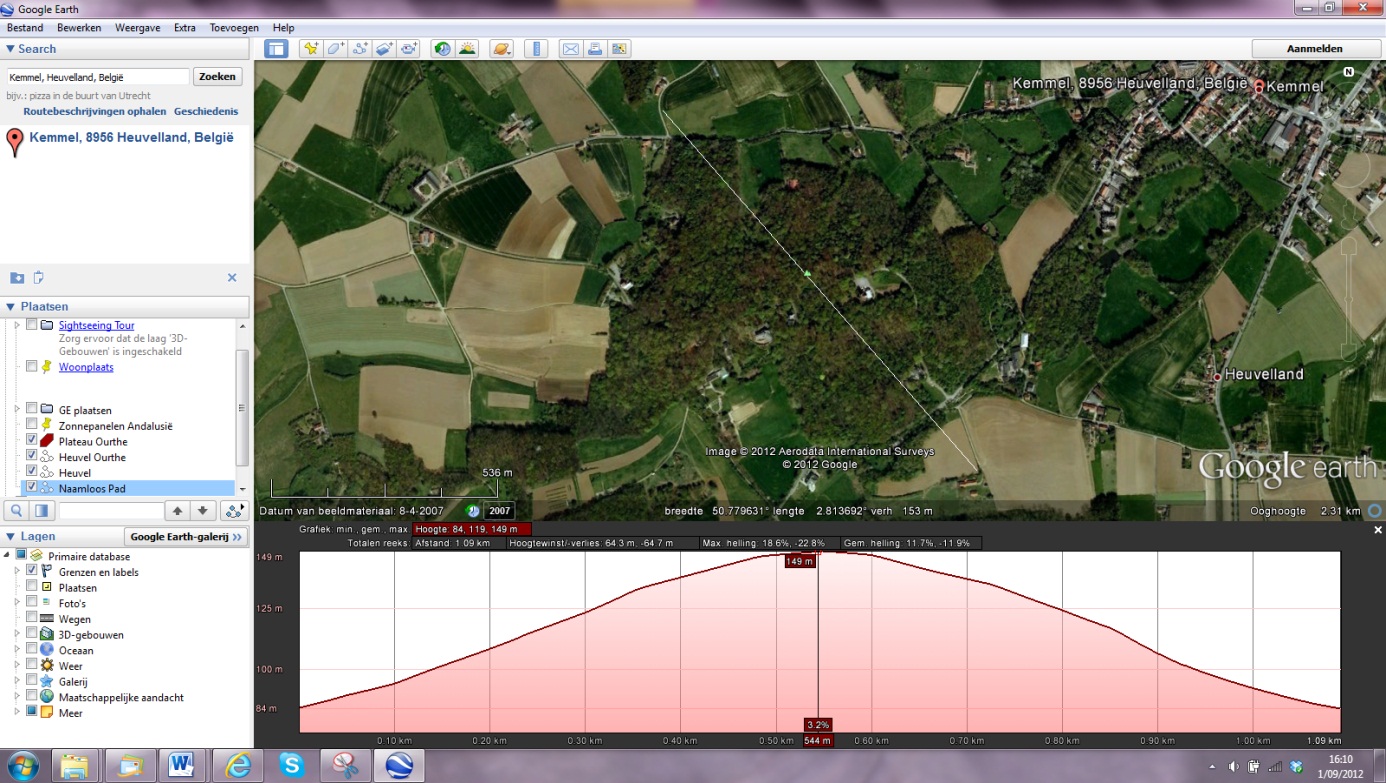 149m
149m
84m
13
Ligne de hauteur
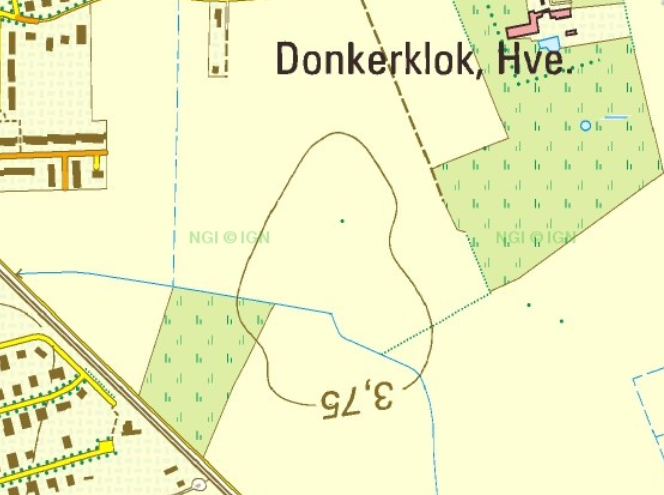 14
Ravin
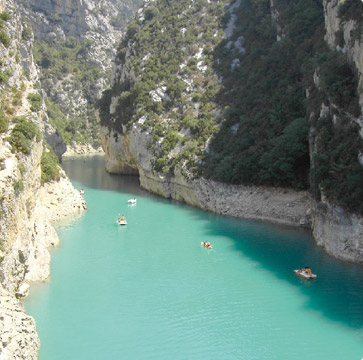 Section de relief
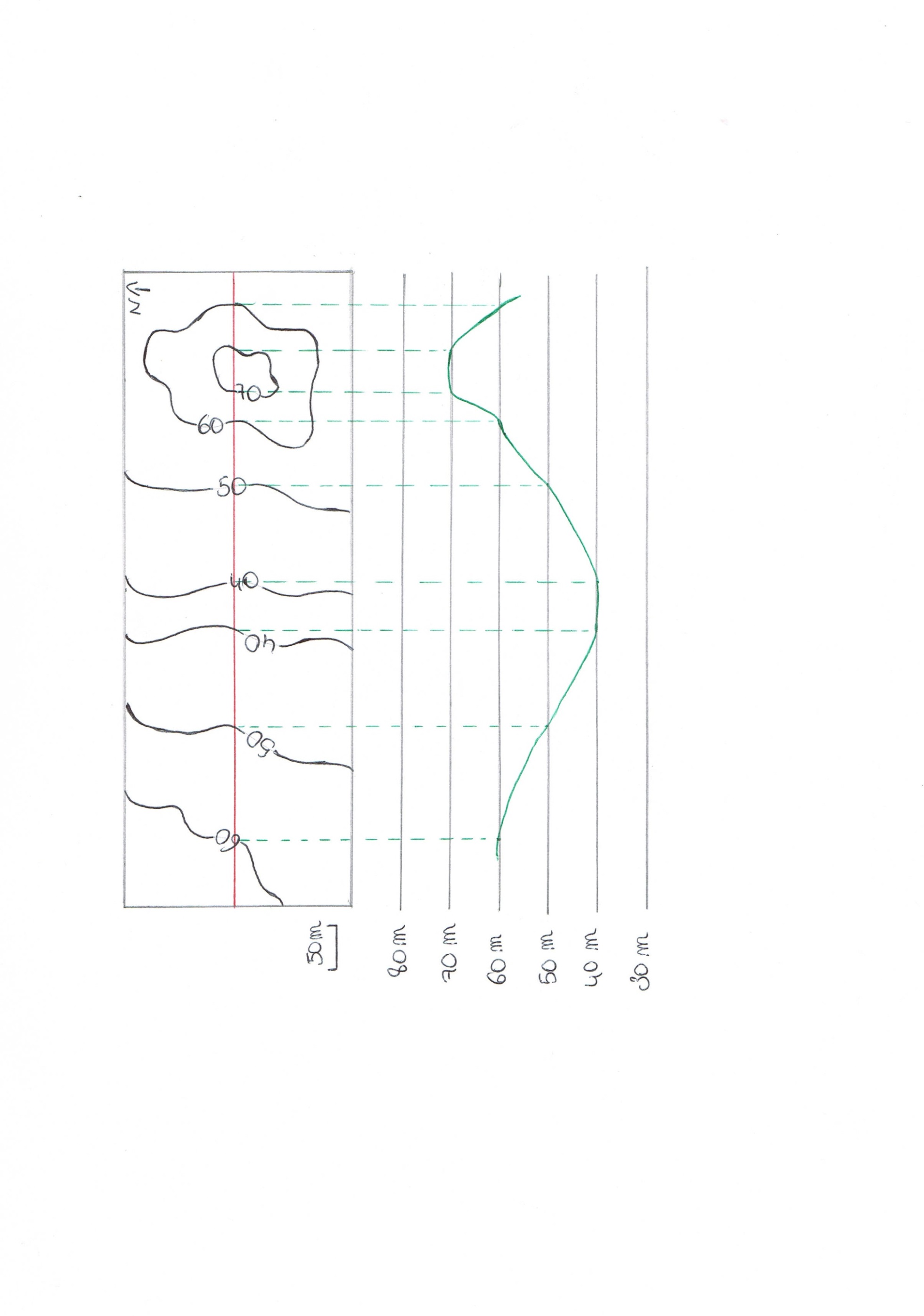 15
Bassin fluvial
16
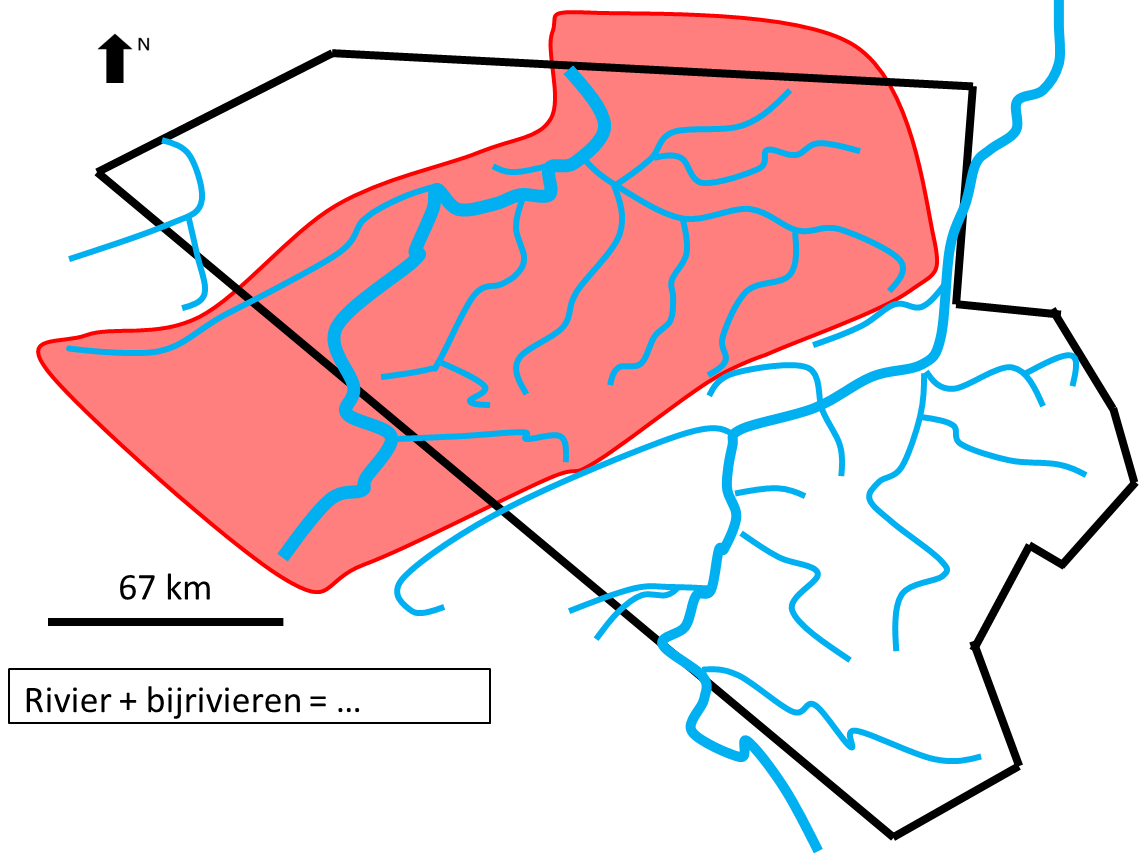 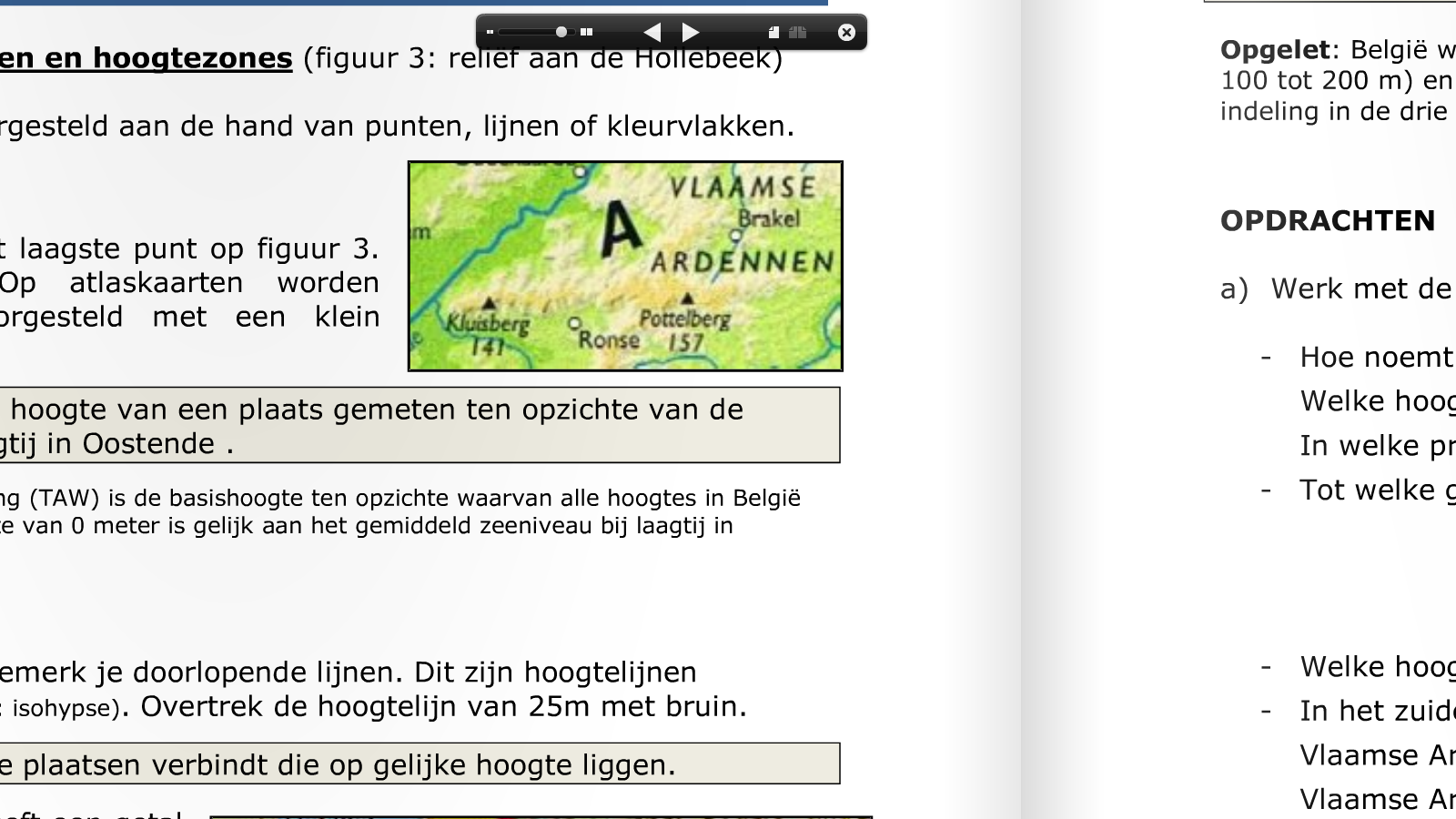 Point de hauteur
17
Chaînes de montagnes: Carpates
18
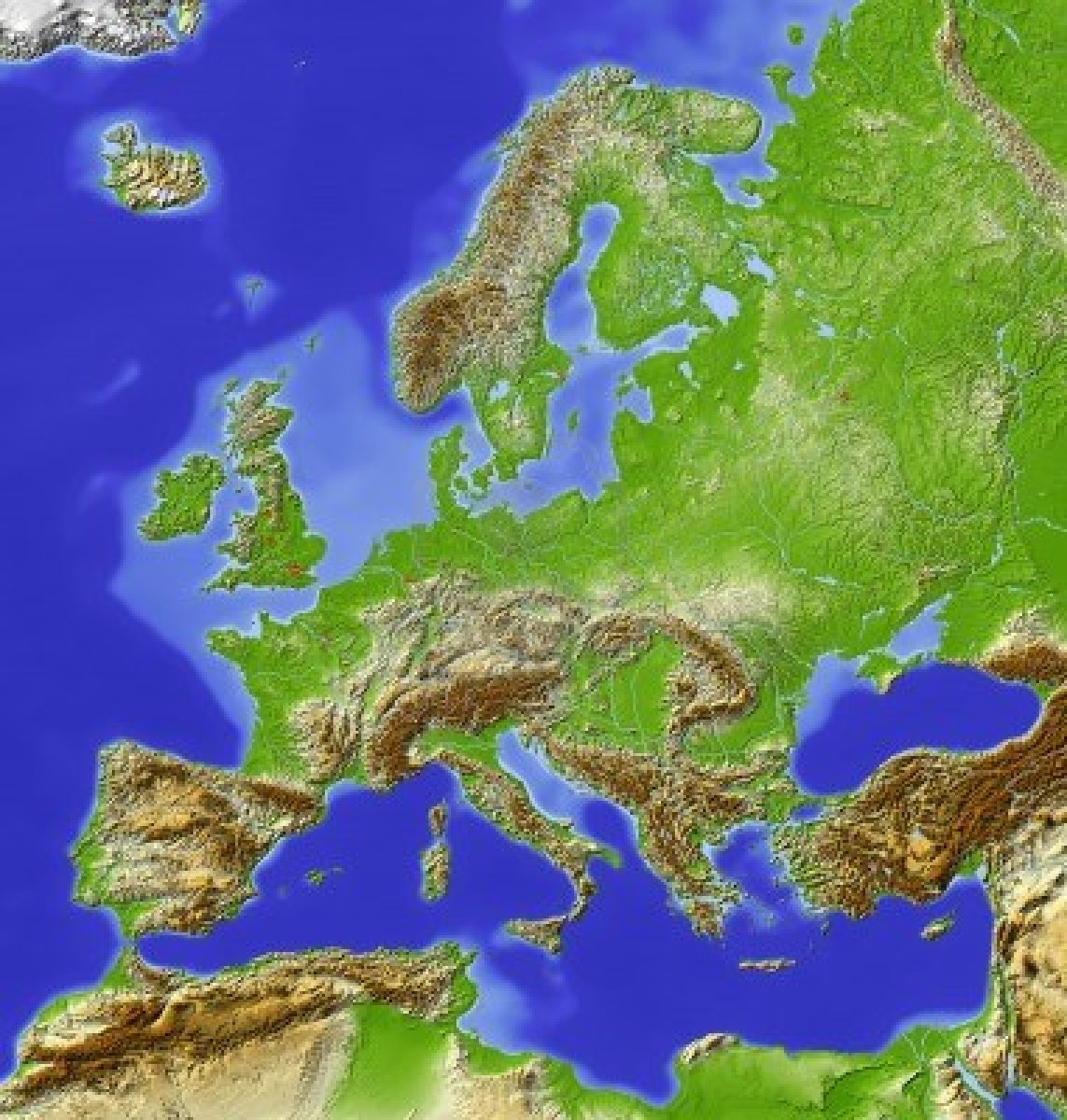 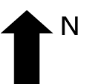 700 km
Ligne de séparation de l’eau
19
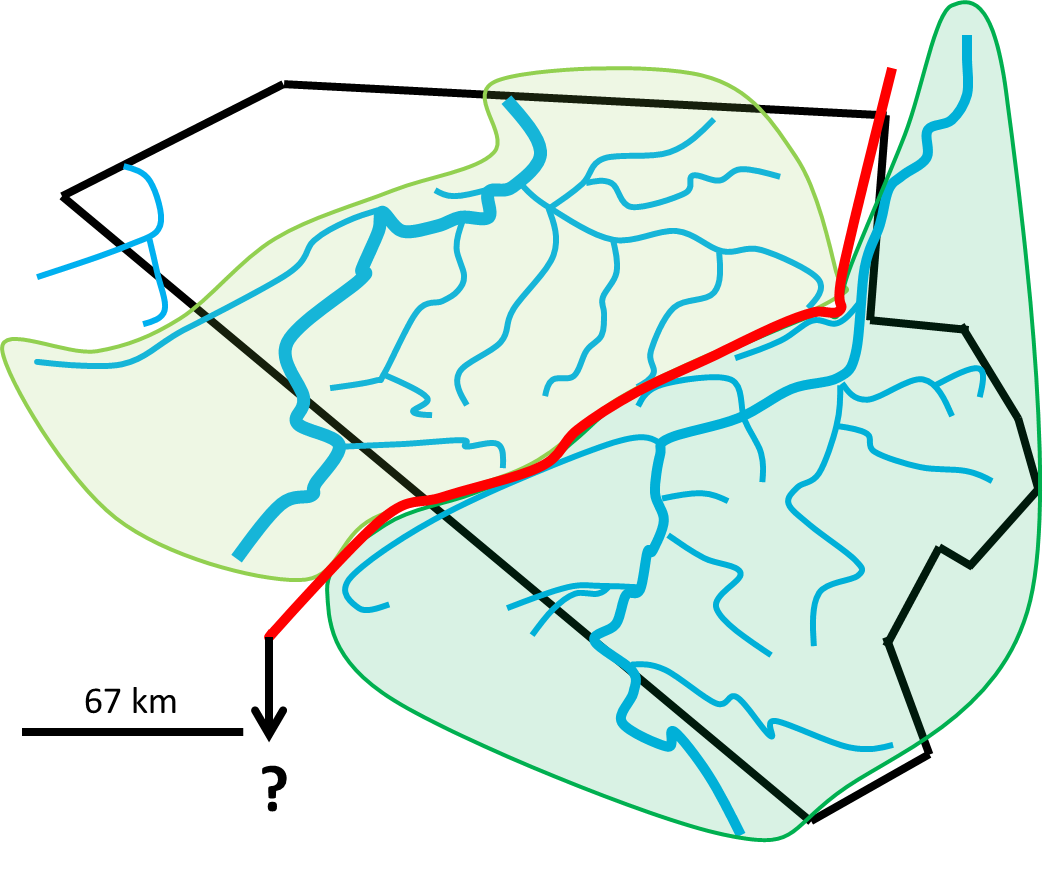 Vallée de forme V
20
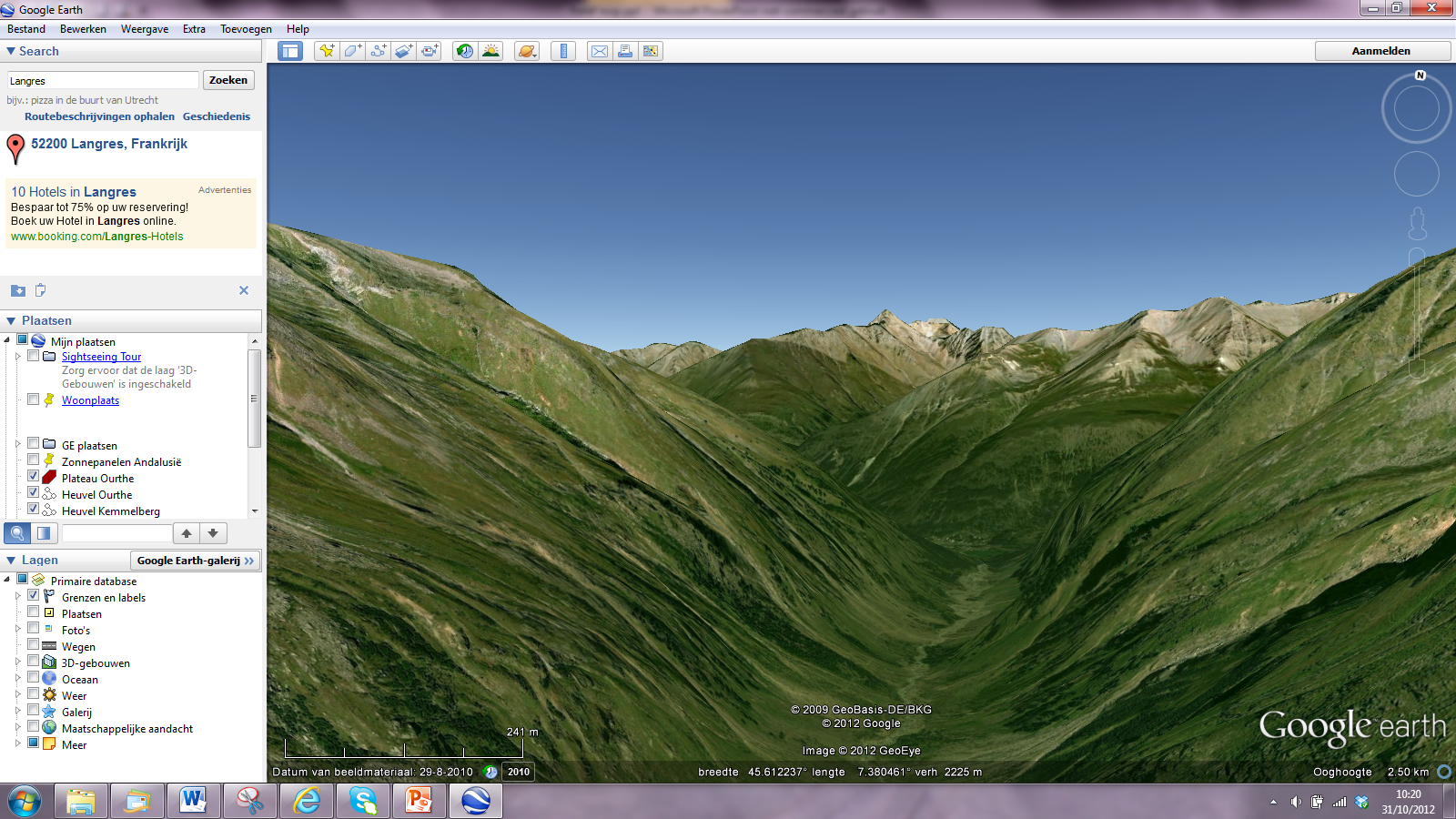 Direction de drainage
21
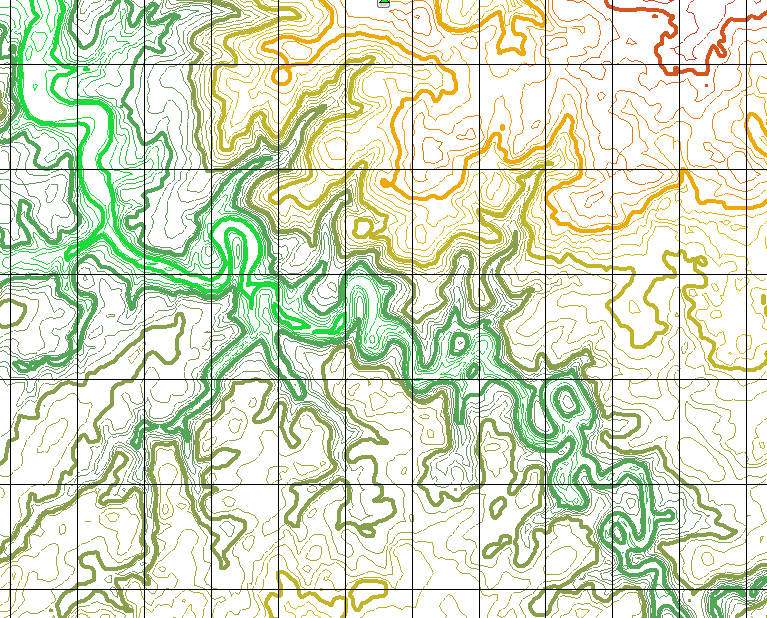 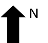 Degré de pollution
22
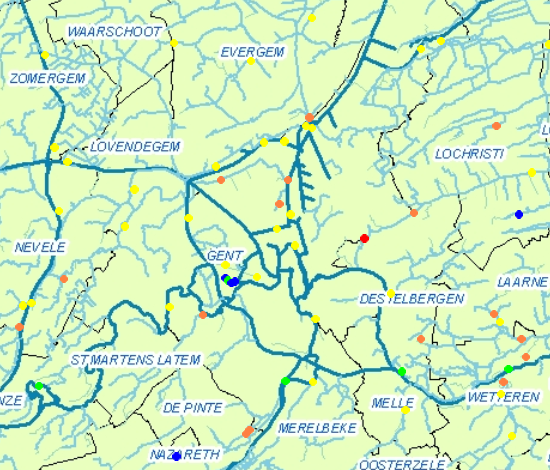 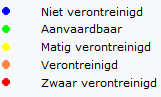 Ligne de pliage
23
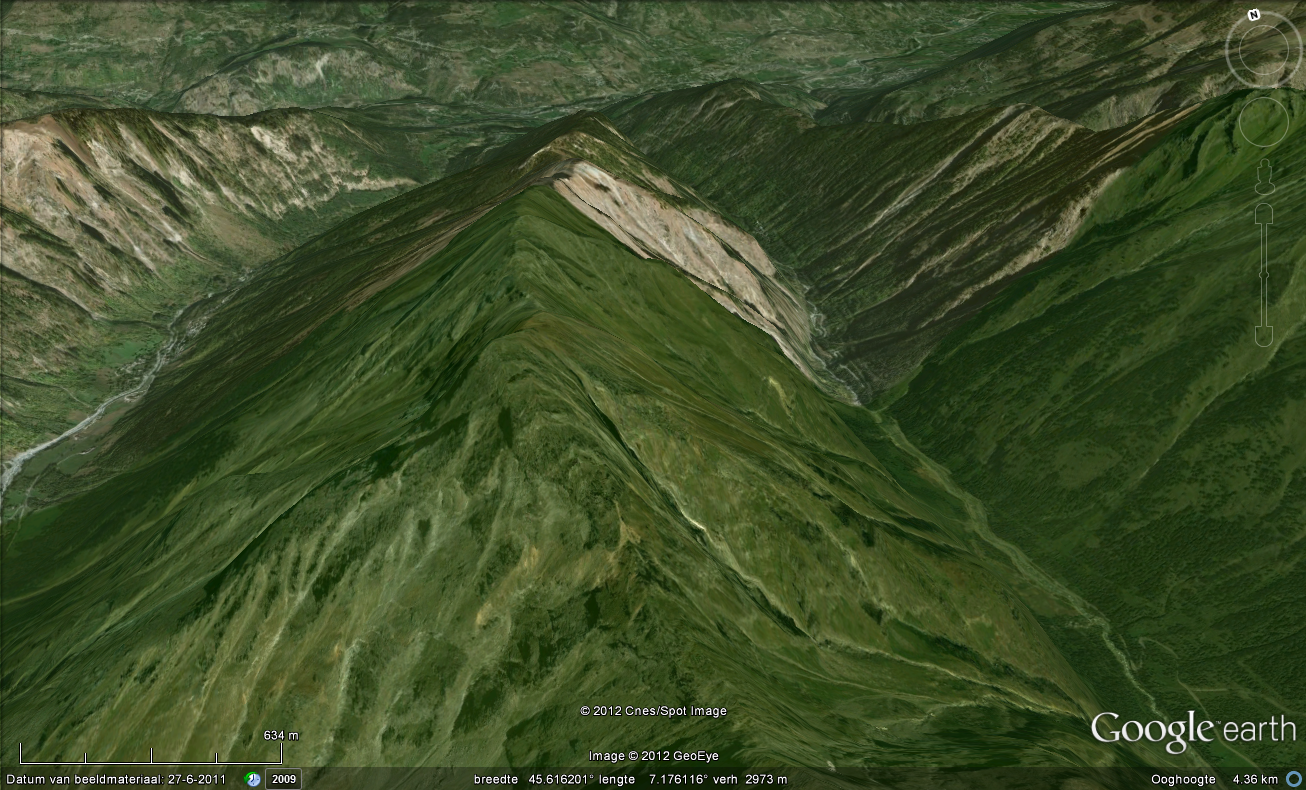 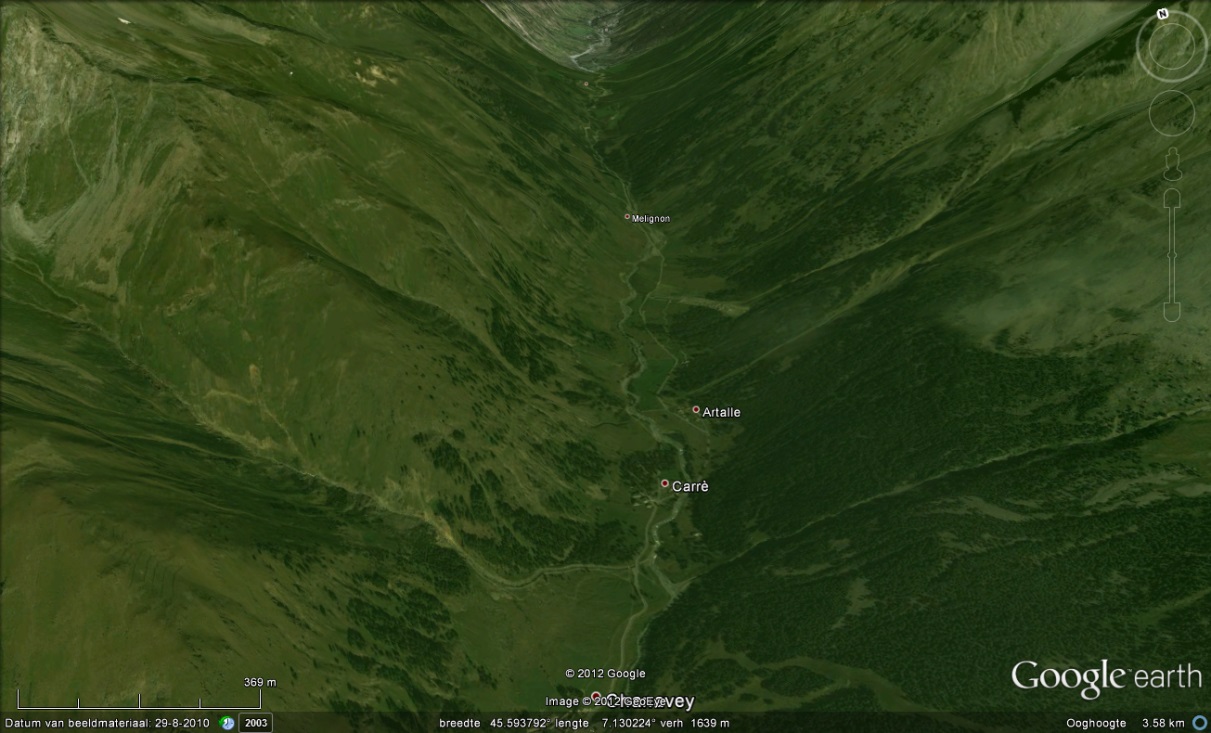 Plateau Campinois
24
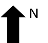 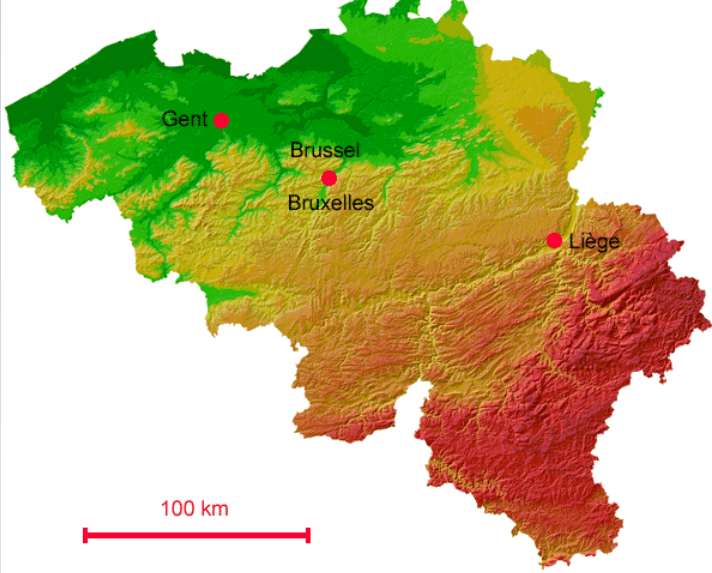